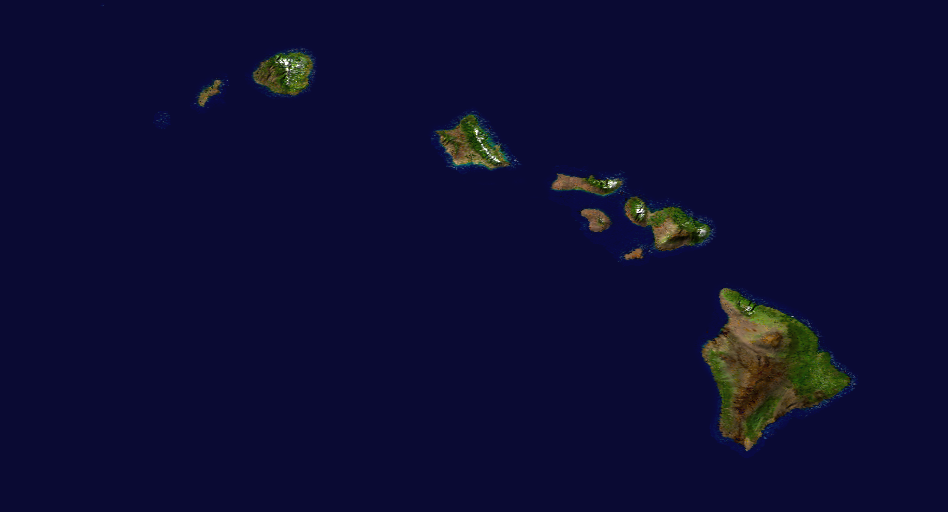 Hawaii – 

Big Island Grown Dispensaries
750 Kanoelehua Avenue, Suite 104
Hilo, HI., 96720

64-1040 Mamalahoa Hwy., Suite 101
Kamuela, HI., 96743

74-5617 Pawai Place
Kailua-Kona, HI., 96740


Hawaiian Ethos
73-5613 Olowalu Street, Suite 7
Kailua-Kona, HI., 96740

64-1035 Mamalahoa Hwy., Suite J
Kamuela, HI., 96743

578 Kanoelehua Avenue
Hilo, HI., 96720
Oahu – 

Cure Oahu
727 Kapahulu Avenue
Honolulu, HI., 96716


Noa Botanicals
1308 Young Street
Honolulu, HI., 96813

46-028 Kawa Street
Kaneohe, HI., 96744

98-302 Kamehameha Hwy.
Aiea, HI., 96701


Aloha Green Apothecary
1314 S. King Street
Honolulu, HI., 96814

2113 Kalakaua Avenue
Honolulu, Hi., 96815
Kauai – 

Green Aloha
4-1565 Kuhio Hwy., #3
Kapaa, HI., 96746
Maui – 

Maui Grown Therapies
44 Paa Street
Kahului, HI., 96732


Pono Life Sciences Maui
415 Dairy Road, Suite A
Kahului, HI., 96732
HAWAII MEDICAL CANNABIS
RETAIL FACILITIES
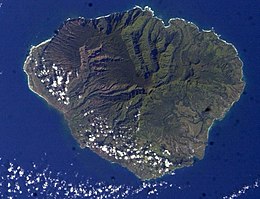 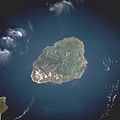 Green Aloha +Dispensary
4-1565 Kuhio Hwy., #3
Kapaa, HI., 96746
Phone: (808) 320-3187
Email: patients@GreenAloha.com
Open Daily (Mon - Sun)  9 am - 6 pm
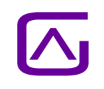 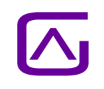 This Photo by Unknown Author is licensed under CC BY-SA
This Photo by Unknown Author is licensed under CC BY-SA
Cure Oahu
727 Kapahulu Avenue
Honolulu, HI., 96716
Phone: (808) 208-8770
Email: info@CureOahu.com
Mon - Sat 10:00am - 7:00pmSun - 10:00am - 4:00pm

Noa Botanicals
1308 Young Street
Honolulu, HI., 96813
Phone: (808) 800-2126
Monday - Saturday 11am - 7pm 
Sunday 10am - 3pm

46-028 Kawa Street
Kāne'ohe, HI., 96744
Phone: (808) 550-9860
Monday - Saturday 11am - 7pm
Closed Sundays

98-302  Kamehameha Hwy
Aiea, HI., 96701
Phone: (808) 900-3320
Monday – Saturday 10am – 7pm
Sunday 10am – 3pm
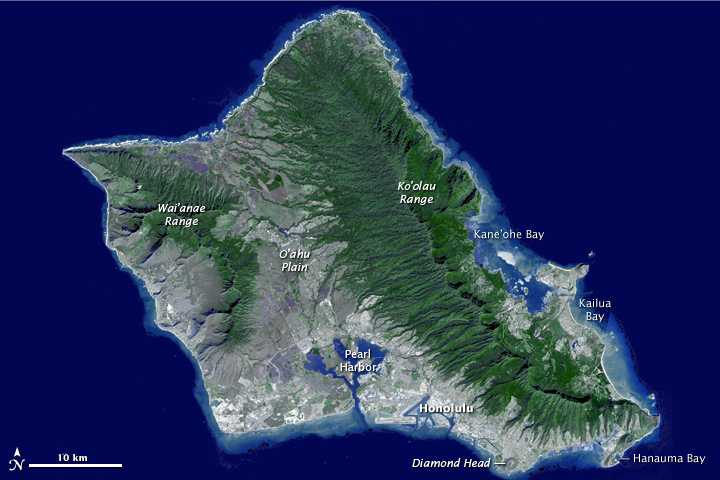 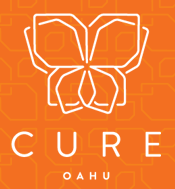 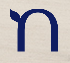 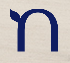 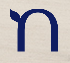 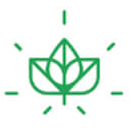 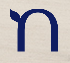 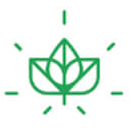 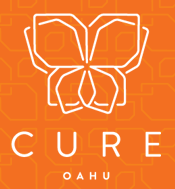 Aloha Green Apothecary
1324 S. King Street			2113 Kalakaua Avenue
Honolulu, HI. 96814			Honolulu, HI. 96815
Phone: (808) 369-2888			Phone: (808) 369-2888
Email: info@AGApoth.com		Email: info@AGApoth.com     
Open Daily 10:30am to 7:00pm	     	Open Daily 10:30am to 7:00pm
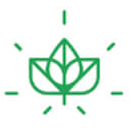 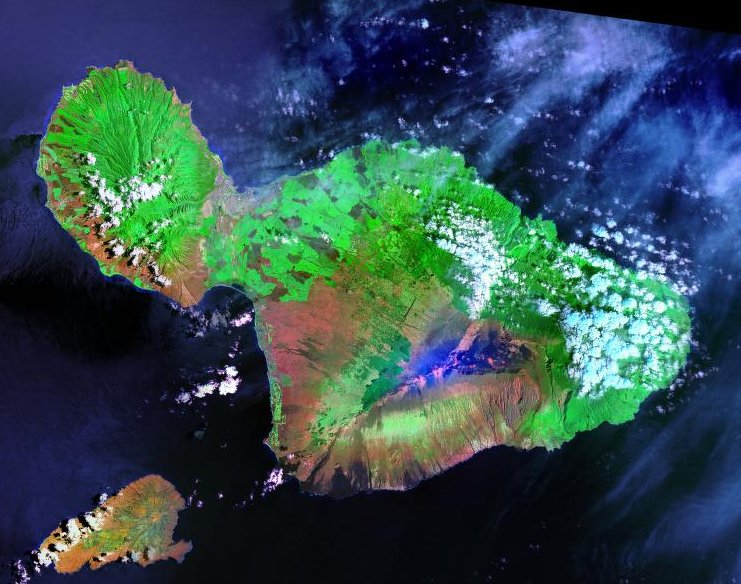 Maui Grown Therapies
44 Paa Street
Kahului, HI., 96732
Phone: (808) 866-7576
Email: info@MauiGrownTherapies.com
Monday-Friday 10am – 6pm
Saturday & Sunday 10am – 4pm

Pono Life Sciences Maui
415 Dairy Road, Suite A
Kahului, HI., 96732
Phone: (808) 489-9454
Email: info@PonoLifeMaui.com
Monday-Saturday 9am – 5pm
Sunday 10am – 4pm
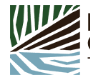 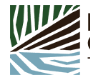 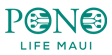 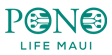 Big Island Grown Dispensaries
750 Kanoelehua Avenue, Suite 104
Hilo, HI., 96720
Phone: (808) 818-7974
Email: info@BigIslandGrown.co
Monday to Saturday: 9AM-7PM
Sunday: 9AM-2PM

64-1040 Mamalahoa Hwy., Suite 101
Kamuela, HI., 96743
Phone: (808) 818-7959
Email: info@BigIslandGrown.co
Monday to Saturday: 9AM-7PM
Sunday: 9AM-2PM

74-5617 Pawai Place
Kailua-Kona, HI., 96740
Phone: (808) 818-8134
Email: info@BigIslandGrown.co
Monday to Saturday: 9AM-7PM
Sunday: 9AM-2PM
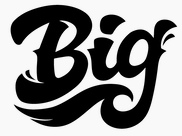 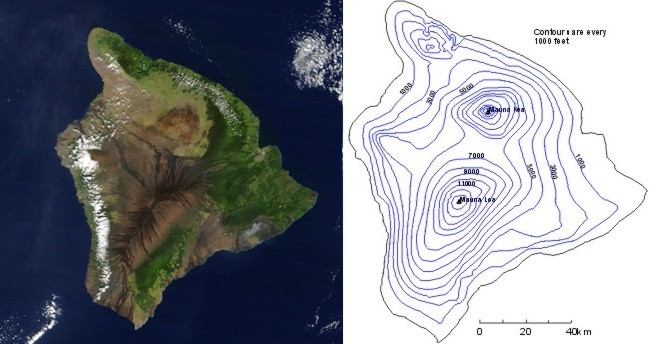 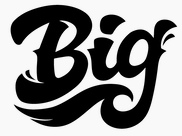 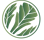 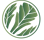 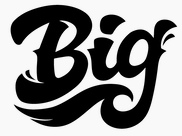 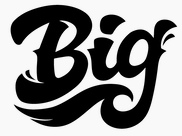 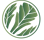 Hawaiian Ethos
73-5613 Olowalu Street, Suite 7	64-1035 Mamalahoa Hwy., Suite J          		578 Kanoelehua Avenue
Kailua-Kona, HI., 96740		Kamuela, HI., 96743			Hilo, HI.,  96720
Phone: (808) 339-3205		Phone: (808) 731-5082			Phone: (808) 731-5559
Open 10am-7pm Every Day		Open 10am-6pm Monday thru Saturday  		Open 10am-7pm Every Day
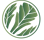